Madrid
Flag and coat of arms
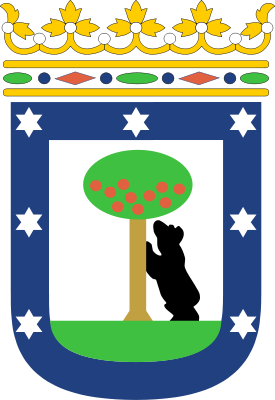 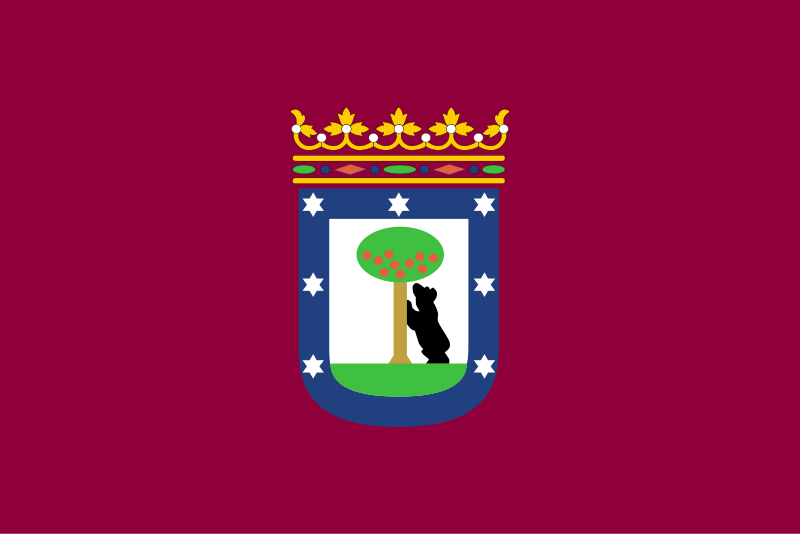 Map
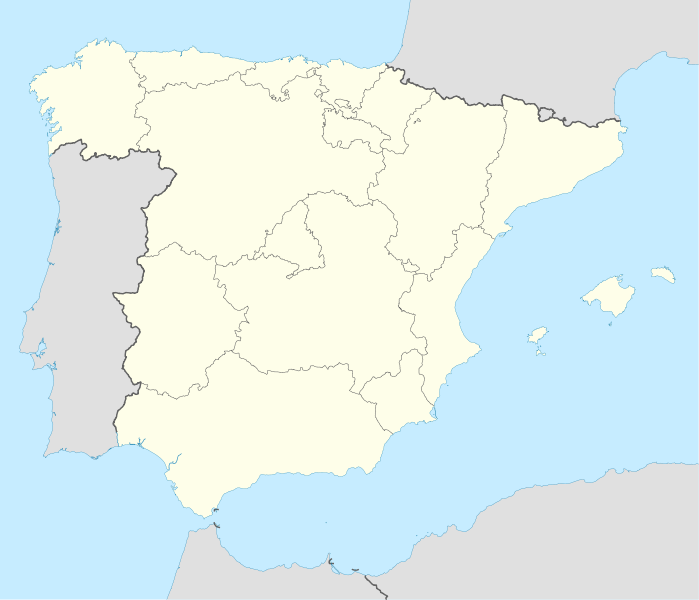 Madrid
Madrid
Madrid is the capital of Spain and also the largest city in country.
In Madrid there are 3,3 million inhabitants and with metropolitan area 6,5 million inhabitants.
It’s the third bigest city in European Union.
The city is in the centre of Spain.
Area is 10.510 km2
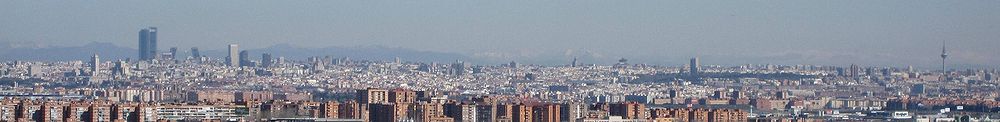 City hall
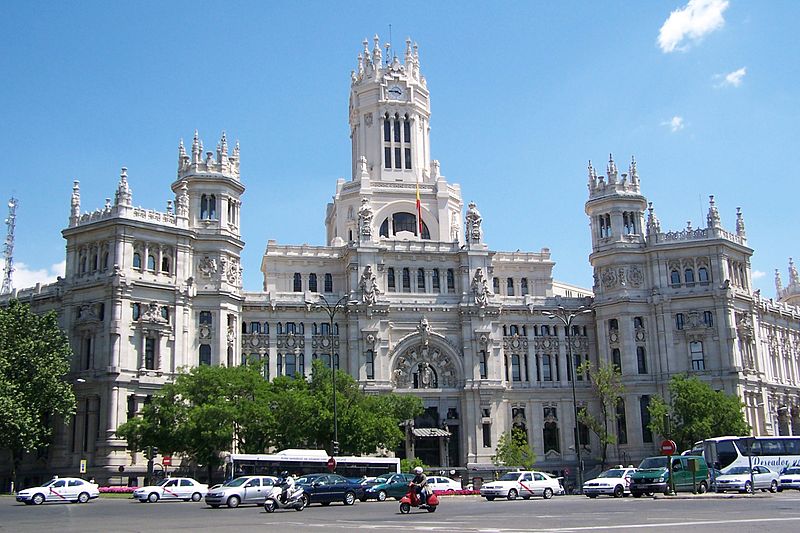 Plaza Mayor
The Plaza 
   Mayor was
   built during
   the Habsburg
   period and
   is a central
   Plaza in the
   city of Madrid.
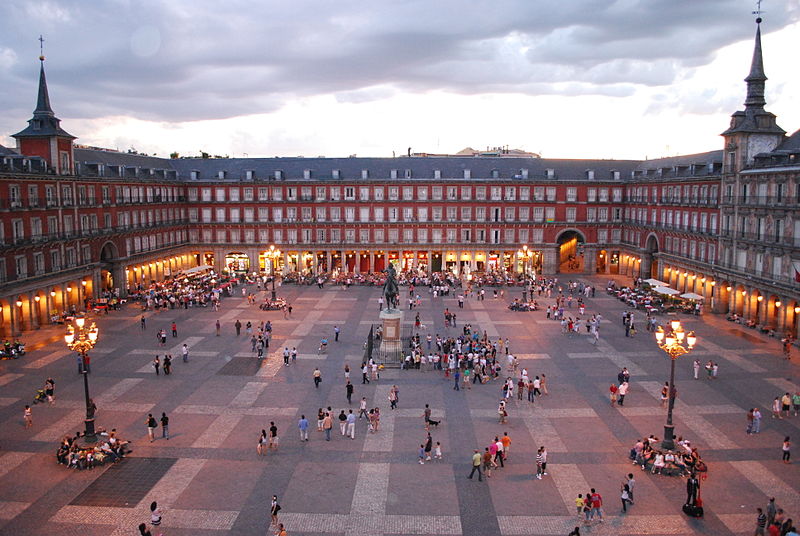 Art galleries and museums
Madrid is one of the top European destinations of art and museums. Best know is Golden Triangel of Art.
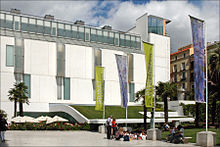 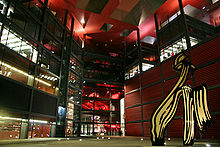 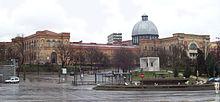 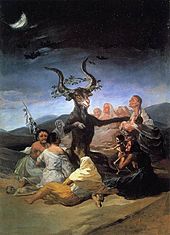 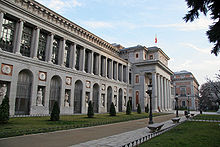 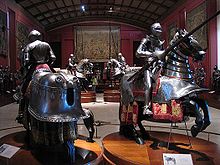 Royal palace
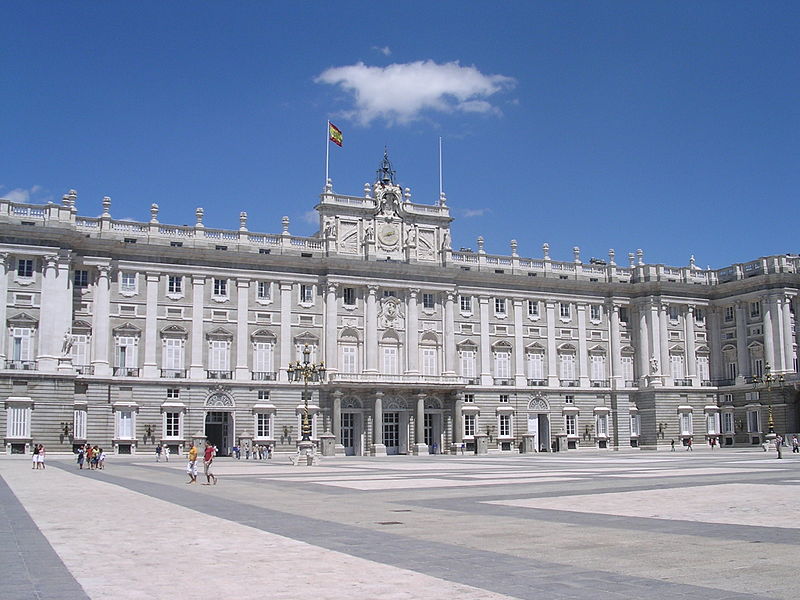 Churches
Madrid has a considerable number of Catholic churches, some of them are between the most important Spanish religious artworks.
The eldest church that survives today is San Nicolas de los Servitas.
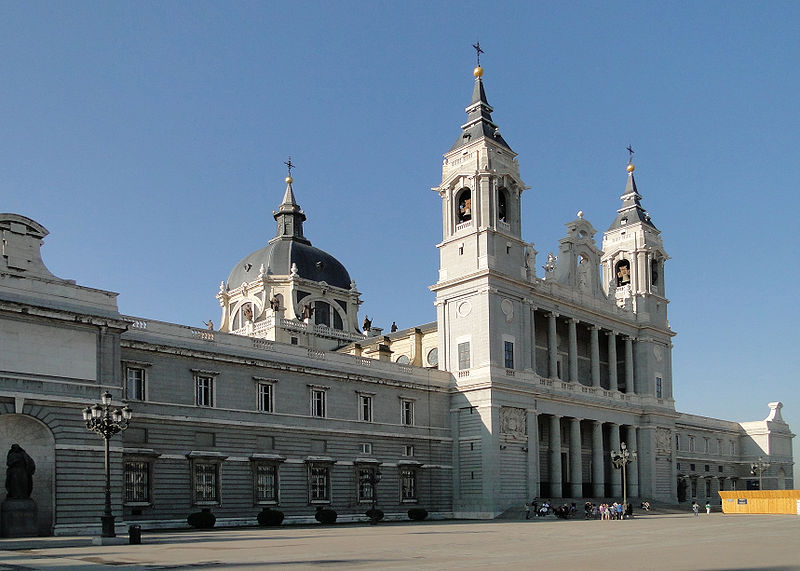 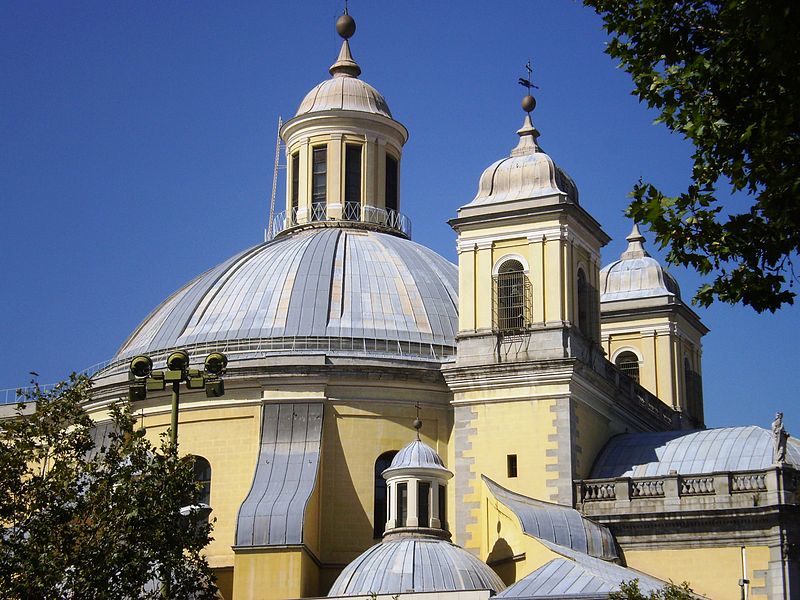 Literature
Madrid has been one of the great centers of Spanish literature. In this city were born some of the best writers of the Spanish Golden Century, including Lope de Vega.
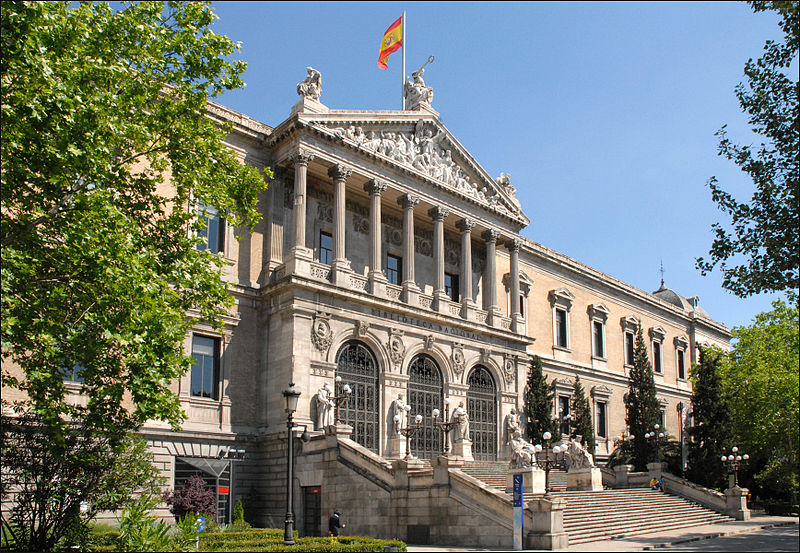 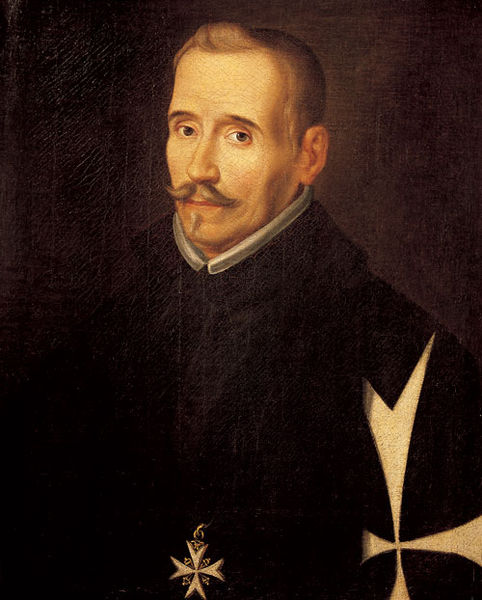 Sport - Real Madrid
Madrid is home to La Liga football club Real Madrid, which plays home games at Santiago Bernabeu. Real Madrid is one of the best football clubs in the world. FIFA selected Real Madrid for the best team of the 20th century.
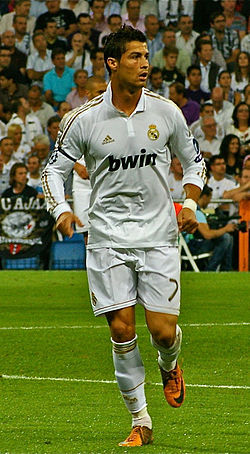 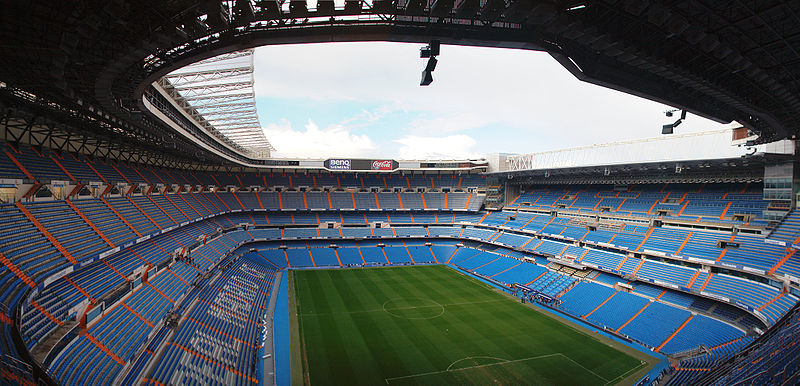 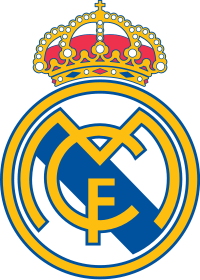 National rail
Atocha railway looks like a tropical forest.
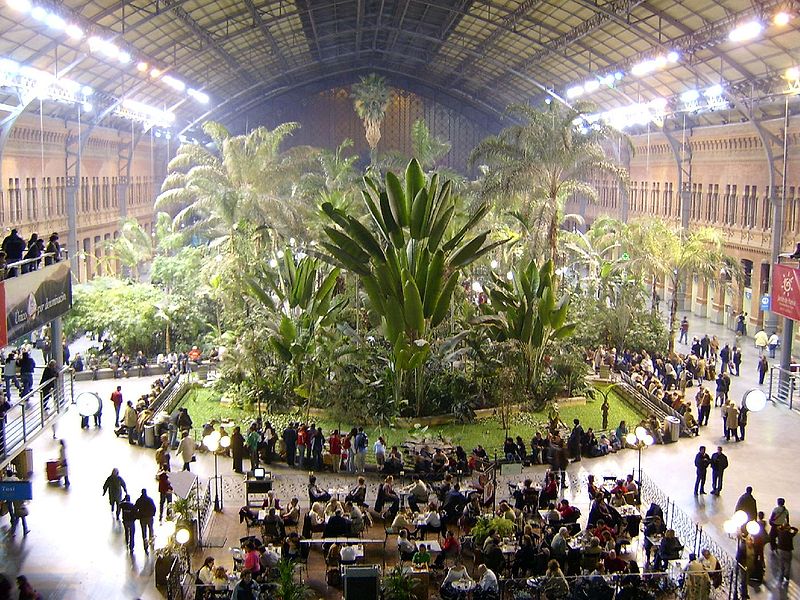 Hospital
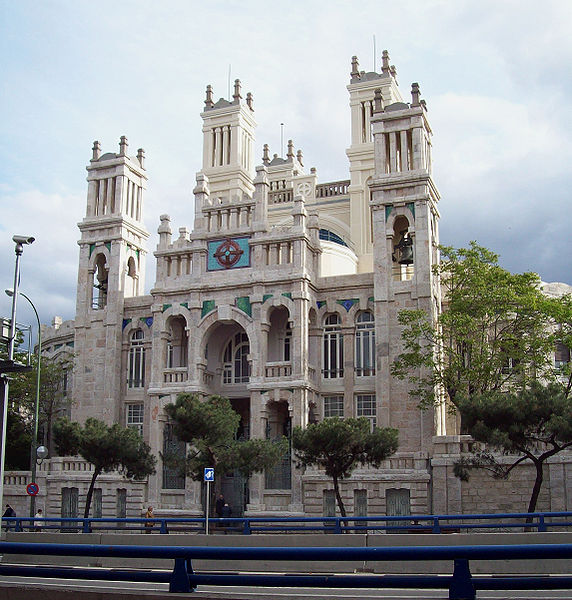 This is 
   Hospital 
   de Maudes,
   the eldest in 
   Madrid.
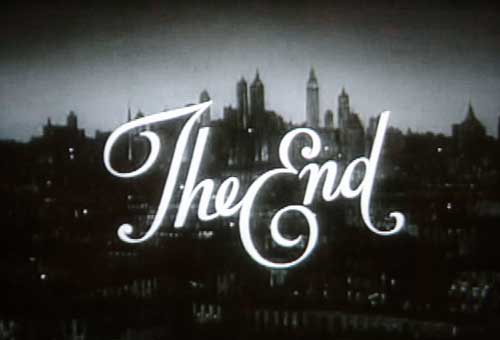